Massachusetts HIV Epidemiologic Profile :Data as of 1/1/2023
Population Report: Men Who Have Sex with Men
[Speaker Notes: Suggested citation:
Massachusetts Department of Public Health, Bureau of Infectious Disease and Laboratory Sciences. Massachusetts HIV/AIDS Epidemiologic Profile: March 2024. Accessed [date].

Bureau of Infectious Disease and Laboratory SciencesMassachusetts Department of Public Health
Jamaica Plain Campus/State Public Health Laboratory
305 South StreetJamaica Plain, MA 02130

Questions about this report
Tel: (617) 983-6560
To reach the Reporting and Partner Services Line*
Tel: (617) 983-6999
To speak to the on-call epidemiologist 
Tel: (617) 983-6800
Questions about infectious disease reporting
Tel: (617) 983-6801
Requests for additional data
https://www.mass.gov/lists/infectious-disease-data-reports-and-requests 
Slide sets for HIV Epidemiologic Profile Reports
https://www.mass.gov/lists/hivaids-epidemiologic-profiles

* Providers may use this number to report individuals newly diagnosed with a notifiable sexually transmitted infection, including HIV, or request partner services. Partner services is a free and confidential service for individuals recently diagnosed with a priority infection. The client-centered program offers counseling, linkage to other health and social services, anonymous notification of partners who were exposed and assistance with getting testing and treatment. For more information, see: https://www.mass.gov/service-details/partner-services-program-information-for-healthcare-providers)]
Percentage distribution of individuals diagnosed with HIV infection by exposure mode, Massachusetts 2012–20211
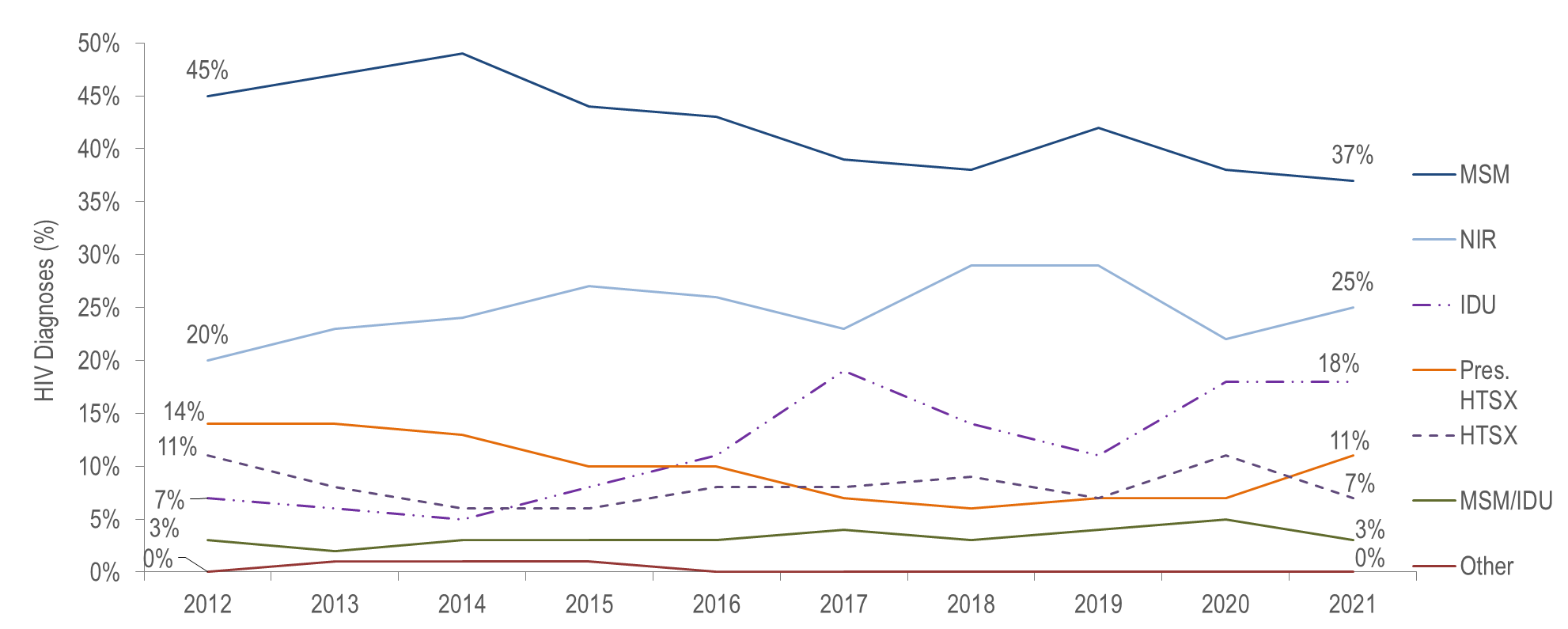 1 Please consider the impact of the COVID-19 pandemic on infectious disease screening, treatment, and surveillance in the interpretation of data from 2020 to 2021.
Individuals Diagnosed with HIV Infection 2012-2021: N=6,011, MSM=Male-to-Male Sex; IDU=Injection Drug Use; HTSX=Heterosexual Sex; Pres. HTSX=presumed heterosexual exposure, includes individuals assigned female at birth with a negative history of injection drug use who report having sex with an individual that identifies as male of unknown HIV status and risk; NIR=No Identified Risk 
Data Source: Bureau of Infectious Disease and Laboratory Sciences, data are current as of 1/1/2023 and subject to change
2
[Speaker Notes: The figure is a trendline displaying the percentage distribution of HIV infection diagnoses by exposure mode (male-to-male sex, injection drug use, male-to-male sex/injection drug use, heterosexual sex, no identified risk, and Other) from 2012-2021.
Among individuals assigned male at birth (AMAB), MSM was the exposure mode for 54% (N=556/1,022), and MSM/IDU an additional 5% (N=53/1,022), of HIV infection diagnoses from 2019 to 2021.*
KEY FACT
From 2012 to 2021, MSM exposure mode accounted for the largest percentage of HIV diagnoses each year (with a low of 37% [N=163/446] in 2021 and a high of 49% [N=322/652] in 2014).]
Estimated1 average HIV diagnosis rate per 100,000 population, MSM compared to non-MSM (males only) ages 18–64 years, Massachusetts 2019–20212
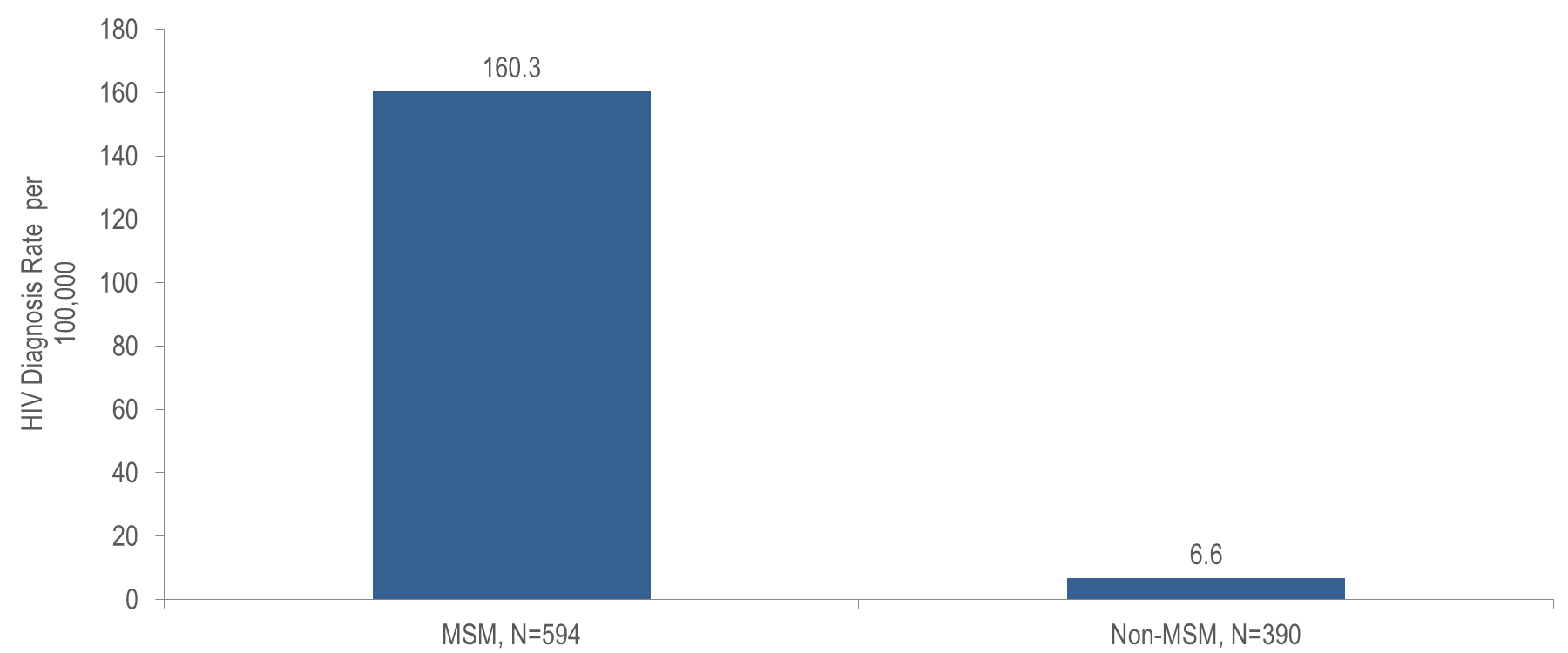 1  Multiple source estimation method for MSM rate (2019-2021 BRFSS); as of 1/1/2020 BIDLS calculates rates using University of Massachusetts Donahue Institute population estimates using a modified Hamilton-Perry model. Note that rates calculated using previous population denominators cannot be compared to these. Please note that individuals AMAB with no identified risk for HIV infection were included in the non-MSM category for rate calculations.
2  Please consider the impact of the COVID-19 pandemic on infectious disease screening, treatment, and surveillance in the interpretation of data from 2020 to 2021.
Data Source: Bureau of Infectious Disease and Laboratory Sciences, data are current as of 1/1/2023 and subject to change
3
[Speaker Notes: The figure is a bar chart displaying the average HIV diagnosis rate per 100,000 among MSM (N=594) compared to the rate among non-MSM (N=390).
KEY FACT
At 160.3 per 100,000 population (95% confidence interval [CI]:135.1–201.2 per 100,000), the estimated average rate of HIV diagnosis from 2019 to 2021 among MSM (ages 18–64) was 24 times the rate of non-MSM individuals AMAB (6.6 per 100,000 [95%CI:6.5–6.7 per 100,000]).]
Individuals diagnosed with HIV infection with MSM exposure mode by race/ethnicity and year of diagnosis, Massachusetts 2012–20211
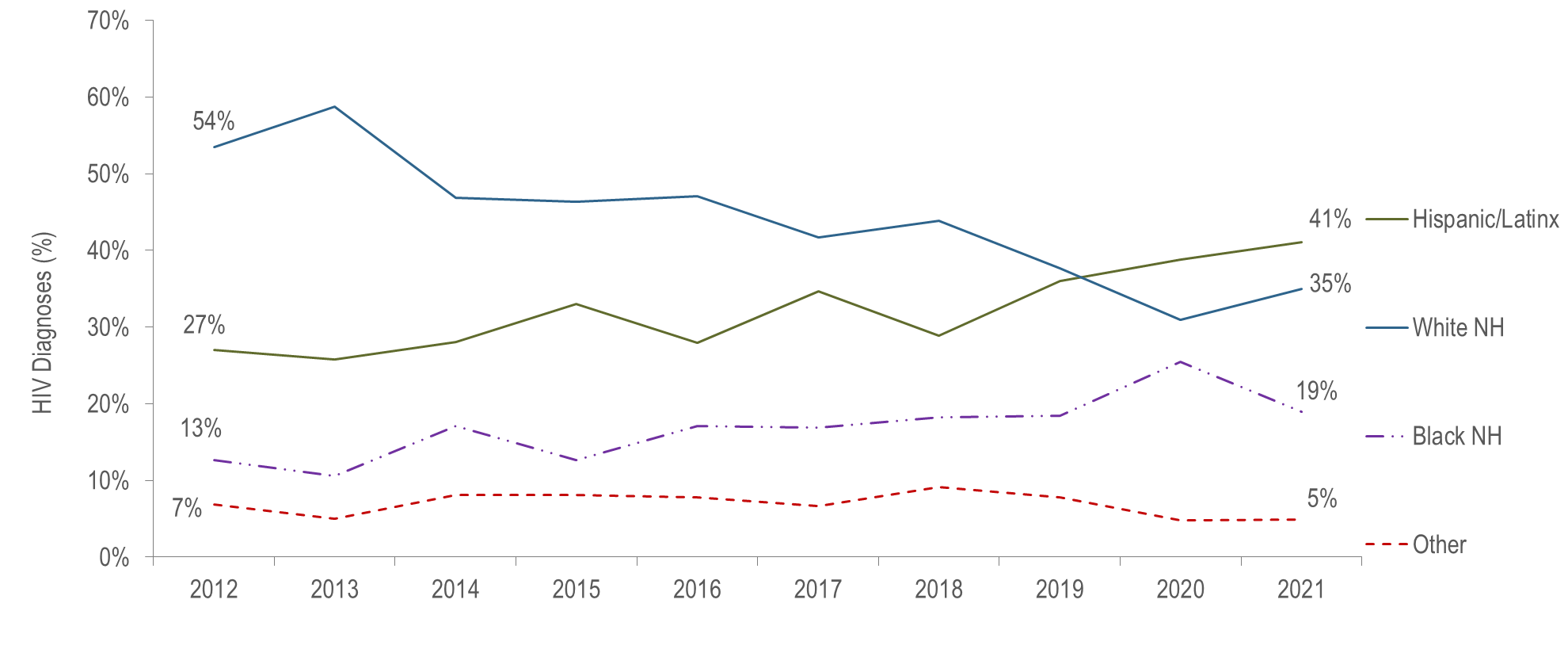 1 Please consider the impact of the COVID-19 pandemic on infectious disease screening, treatment, and surveillance in the interpretation of data from 2020 to 2021.
MSM Diagnosed with HIV Infection 2012-2021: N=2,563, MSM=Male-to-male sex, NH=non-Hispanic 
Data Source: Bureau of Infectious Disease and Laboratory Sciences, data are current as of 1/1/2023 and subject to change
4
[Speaker Notes: The figure is a trendline displaying the percentage distribution of HIV infection diagnoses among MSM by race/ethnicity (White (non-Hispanic), Black (non-Hispanic), Hispanic/Latino, and Other) for each year from 2012-2021. 
KEY FACTS
From 2012 to 2021, the proportion of individuals AMAB diagnosed with HIV infection with MSM exposure mode who identified as Hispanic/Latinx increased from 27% to 41%.
During the same time period, the proportion of individuals AMAB diagnosed with MSM exposure mode who identified as white (non-Hispanic) decreased from 54% to 35%.]
Individuals diagnosed with HIV infection with MSM exposure mode by age at diagnosis and year of diagnosis, Massachusetts 2012–20211
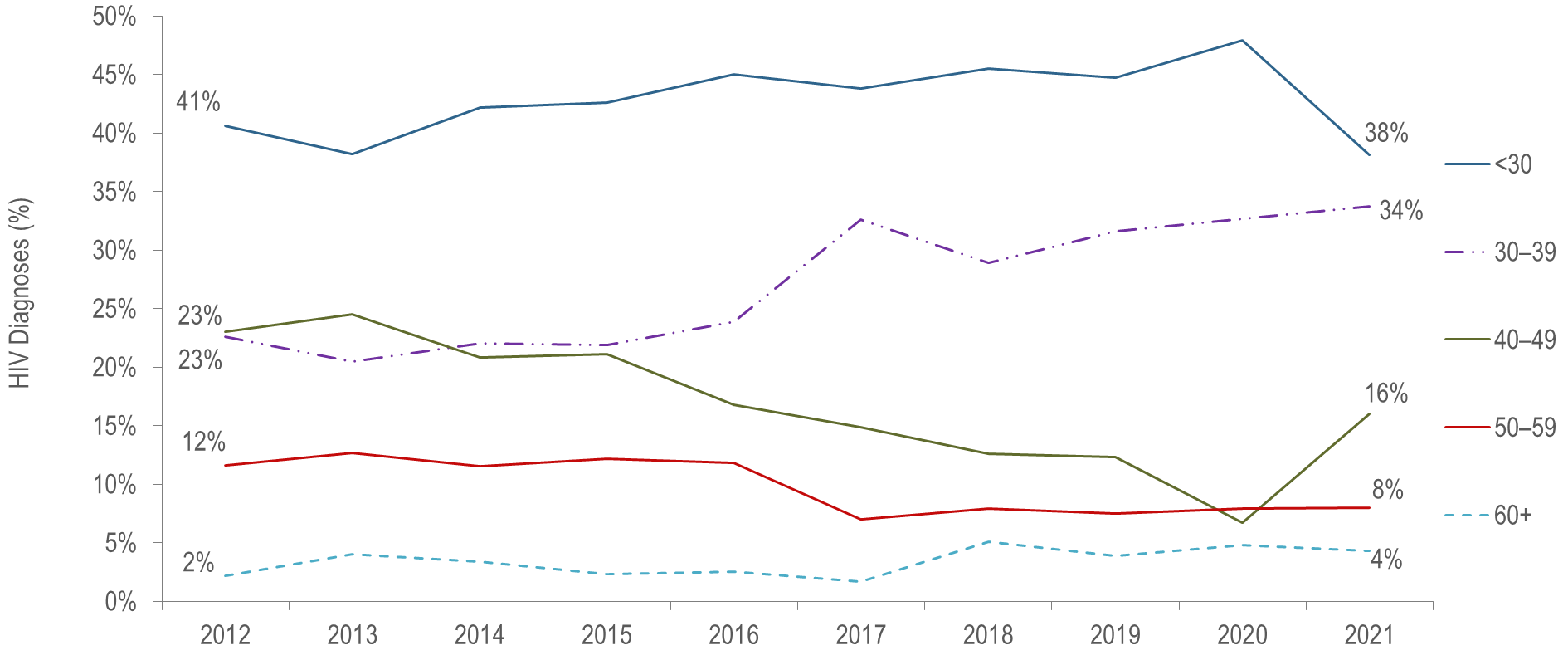 1 Please consider the impact of the COVID-19 pandemic on infectious disease screening, treatment, and surveillance in the interpretation of data from 2020 to 2021.
MSM Diagnosed with HIV Infection 2012-2021: N=2,563
Data Source: Bureau of Infectious Disease and Laboratory Sciences, data are current as of 1/1/2023 and subject to change
5
[Speaker Notes: The figure is a trendline displaying the percentage distribution of HIV infection diagnoses among MSM by age category (<30, 30-39, 40-49, 50-59, 60+) for each year from 2012-2021. 
KEY FACT
The largest proportion of MSM were diagnosed with HIV infection younger than 30 years of age each year from 2012 to 2021.]
Individuals diagnosed with HIV infection with MSM exposure mode by age at diagnosis and race/ethnicity, Massachusetts 2019–20211
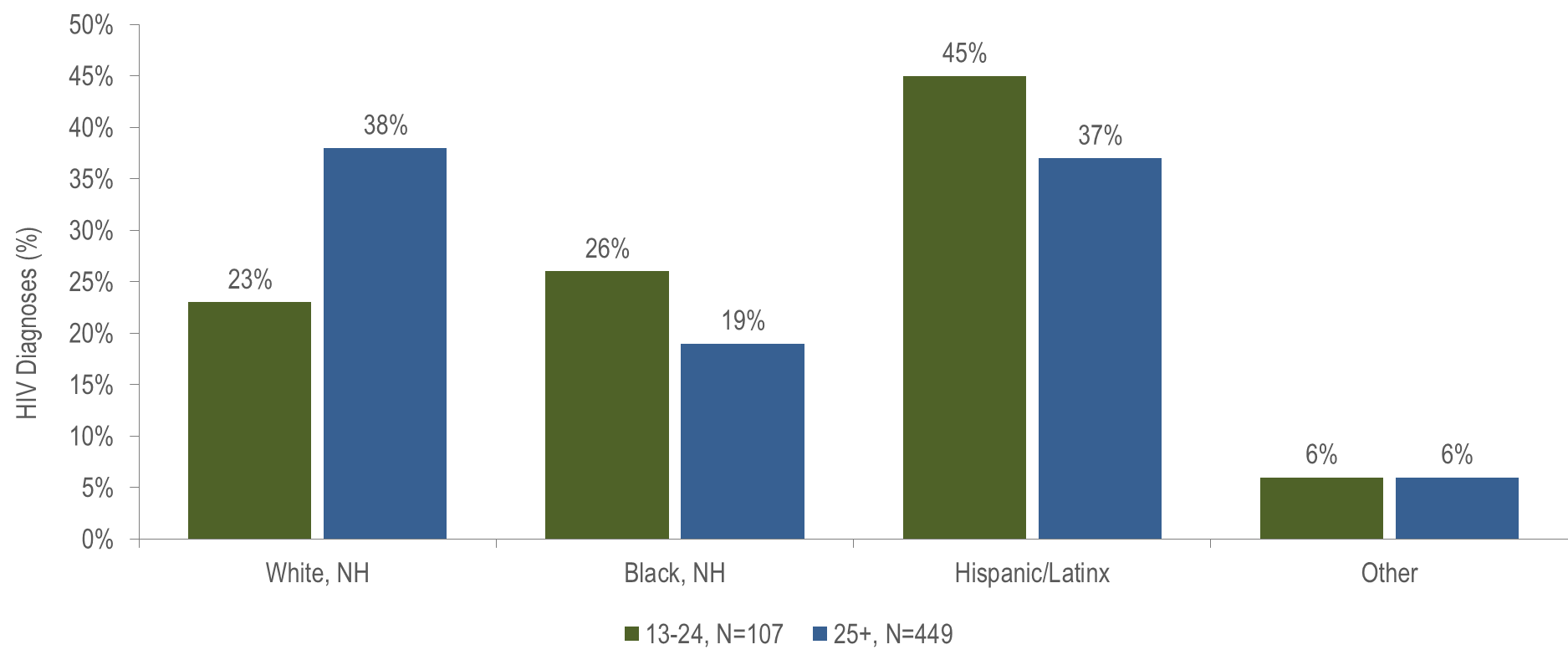 1 Please consider the impact of the COVID-19 pandemic on infectious disease screening, treatment, and surveillance in the interpretation of data from 2020 to 2021.
Other includes Asian/Pacific Islander, American Indian/Alaska Native, and unknown. NH = Non-Hispanic
Data Source: Bureau of Infectious Disease and Laboratory Sciences, data are current as of 1/1/2023 and subject to change
6
[Speaker Notes: The figure is a bar chart displaying the percentage of MSM diagnosed at age 13-24 years (N=107) verses age 25+ years (N=449) for each of four racial/ethnic groups: White (non-Hispanic), Black (non-Hispanic), Hispanic/Latino, and Other.

A larger proportion of MSM diagnosed with HIV between the ages of 13 and 24 years were racial/ethnic minorities, as compared to MSM diagnosed at age 25 years or older.]
Individuals diagnosed with HIV infection with MSM exposure mode by race/ethnicity and place of birth, Massachusetts 2019–20211
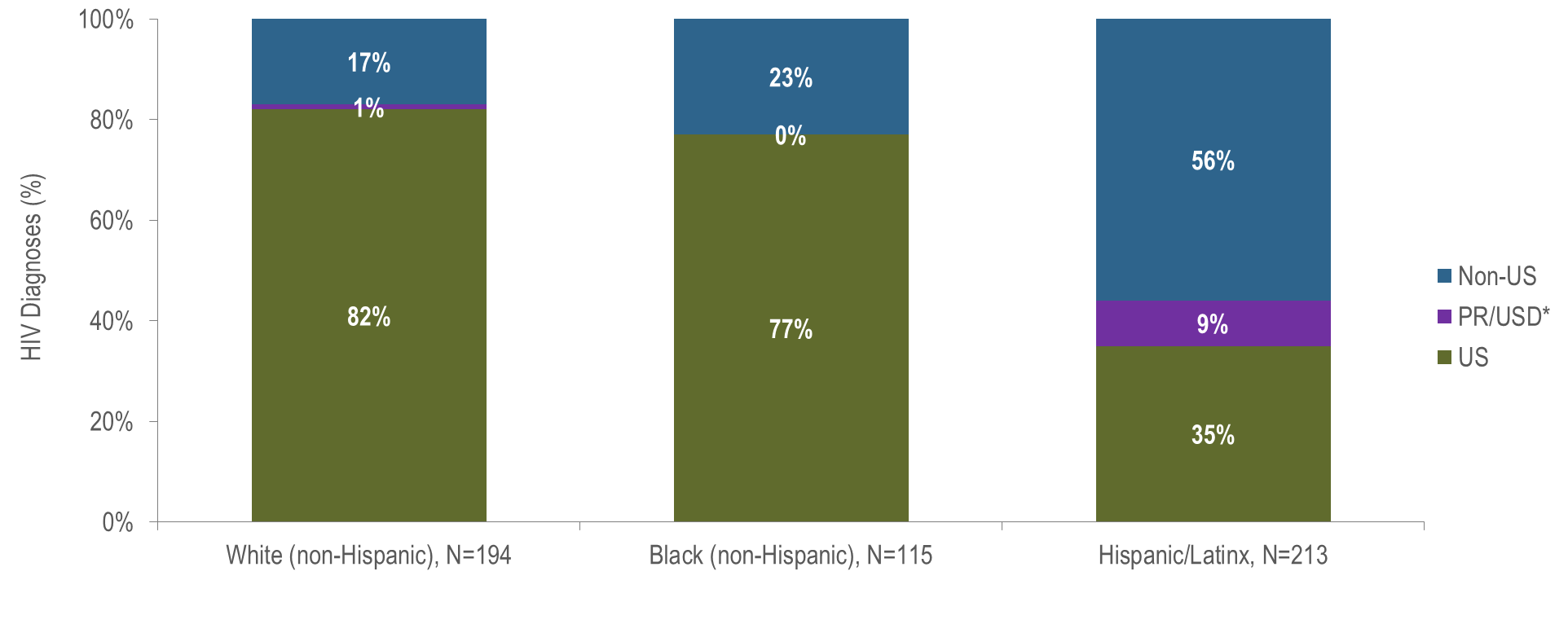 1 Please consider the impact of the COVID-19 pandemic on infectious disease screening, treatment, and surveillance in the interpretation of data from 2020 to 2021.
* All individuals diagnosed with HIV infection from 2019–2021 who were born in a US dependency were born in Puerto Rico, PR/USD=Puerto Rico/US Dependency
Data Source: Bureau of Infectious Disease and Laboratory Sciences, data are current as of 1/1/2023 and subject to change
7
[Speaker Notes: The figure is a stacked bar chart displaying the distribution of recent HIV diagnoses by place of birth (non-US, Puerto Rico/US Dependency, or US) for each of three racial/ethnic groups: white NH (N=194), black NH (N=115), and Hispanic/Latino (N=213).
KEY FACT
Fifty-six percent of Hispanic/Latinx MSM recently diagnosed with HIV infection were non-US born, compared to 23% of black (non-Hispanic) MSM and 17% of white (non-Hispanic) MSM. An additional 9% of Hispanic/Latinx MSM were born in Puerto Rico, compared to 1% of white (non-Hispanic) MSM and none of black (non-Hispanic) MSM.]
HIV infection diagnoses by Health Service Region1 and exposure mode, Massachusetts 2019–20212
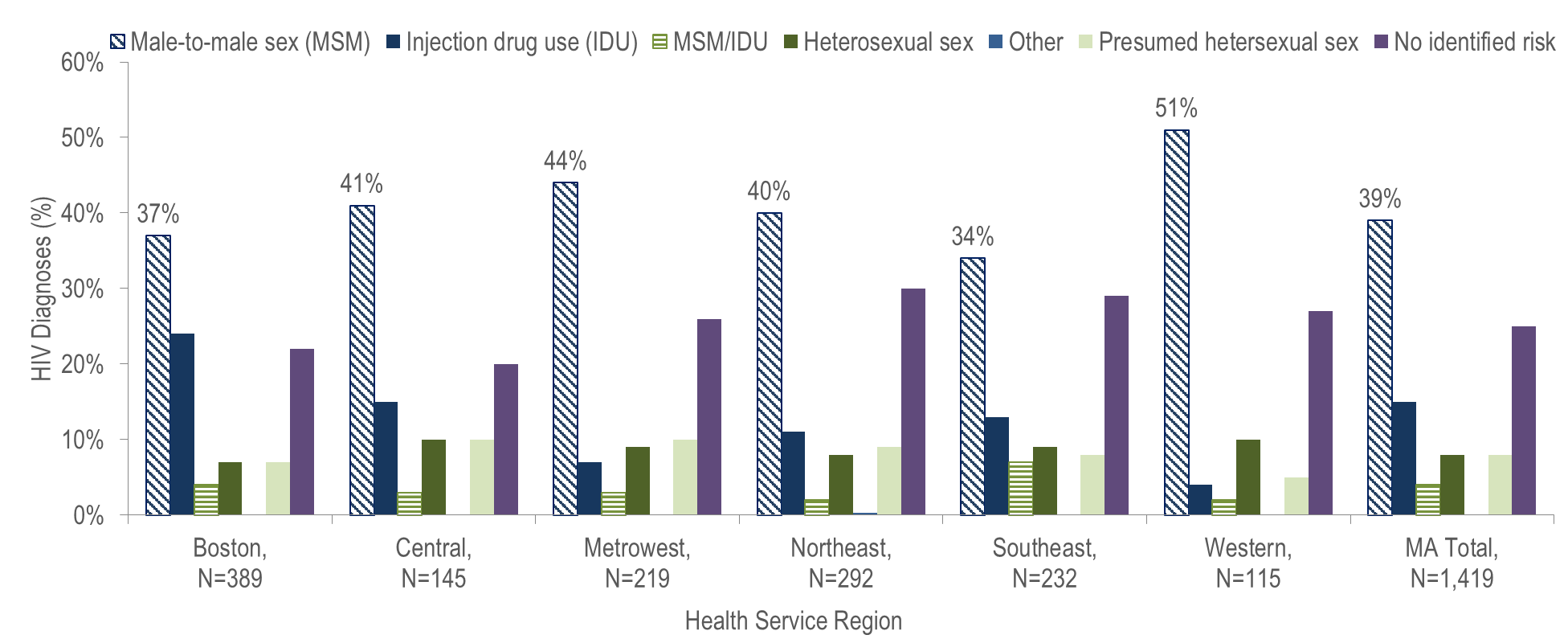 1 HSR is based on residence at HIV infection diagnosis.
2 Please consider the impact of the COVID-19 pandemic on infectious disease screening, treatment, and surveillance in the interpretation of data from 2020 to 2021.
Data Source: Bureau of Infectious Disease and Laboratory Sciences, data are current as of 1/1/2023 and subject to change
8
[Speaker Notes: The figure is a bar chart displaying the distribution of recent HIV infection diagnoses by exposure mode for Massachusetts total and each of six health service regions: Boston (N=389), Central (N=145), Metrowest (N=219), Northeast, (N=292), Southeast (N=232), Western (N=115).
MSM was the predominant exposure mode for HIV infection in all Health Service Regions of Massachusetts.]